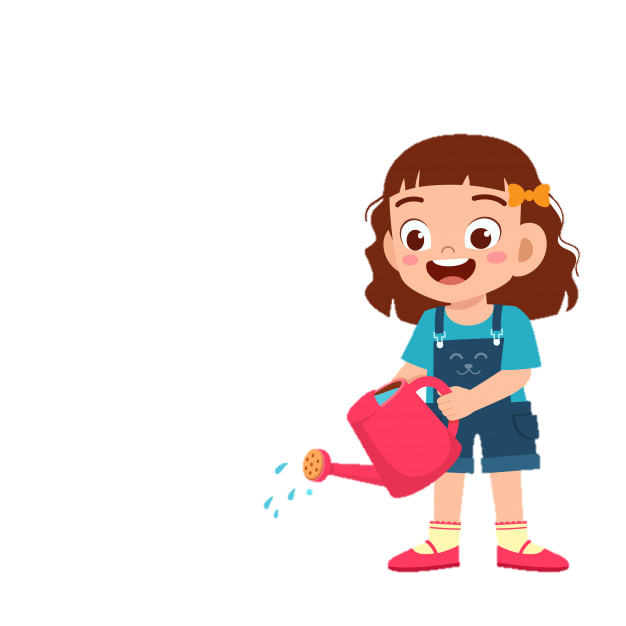 Trò chơi Tưới hoa
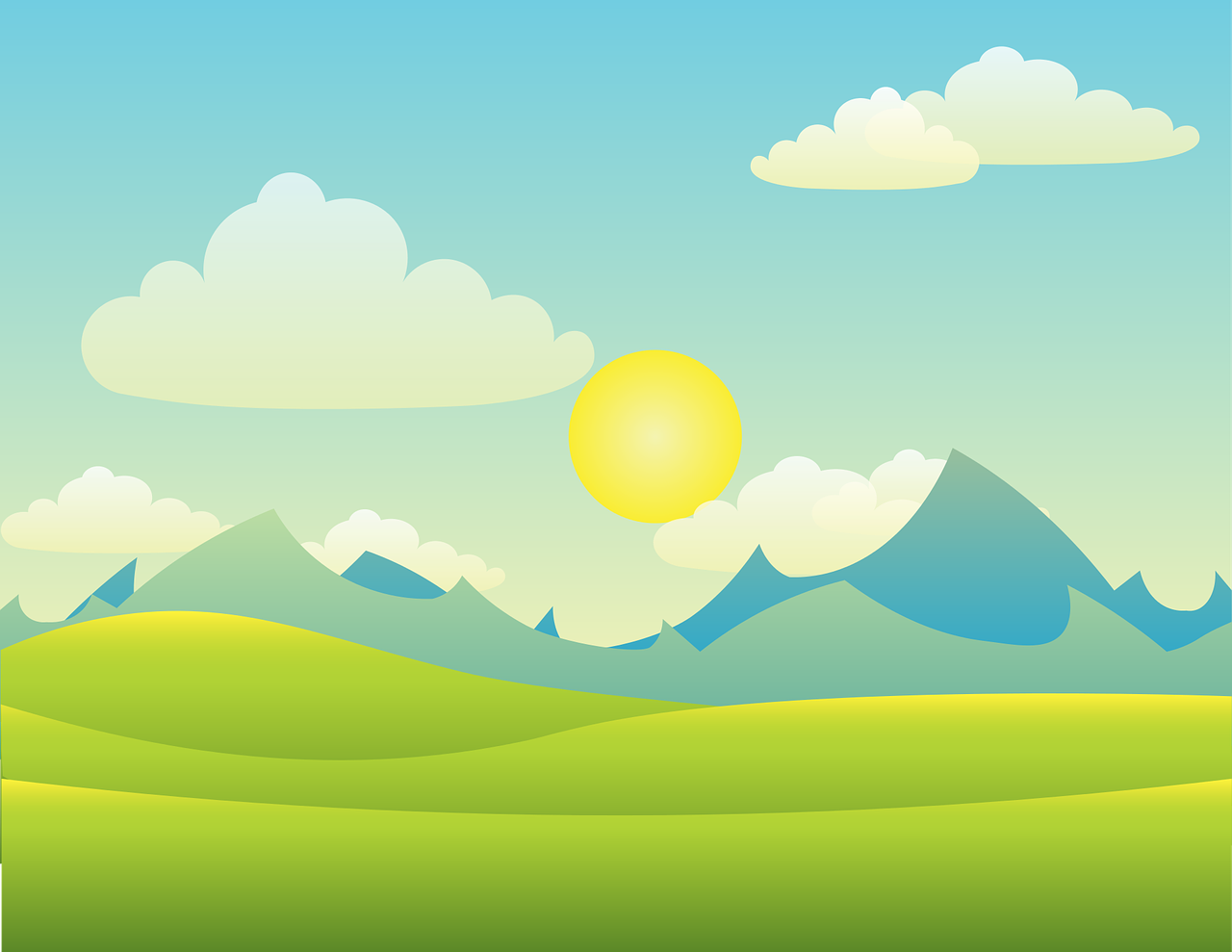 Mình tưới chậu hoa nào đây?
Học tiếp
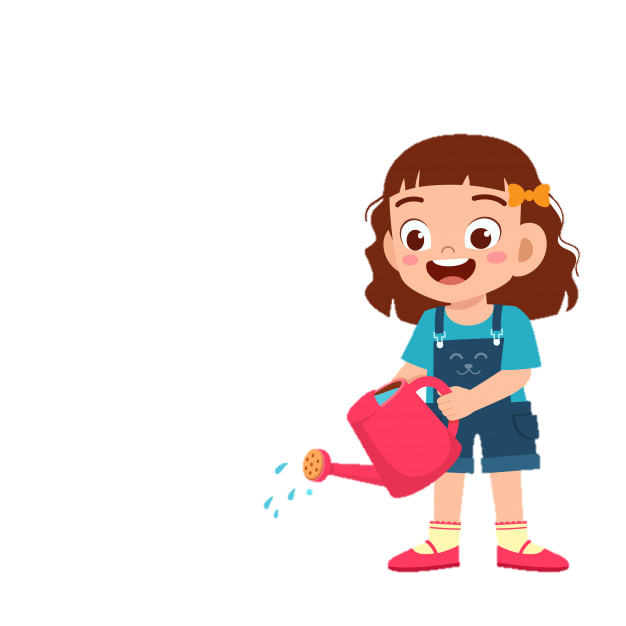 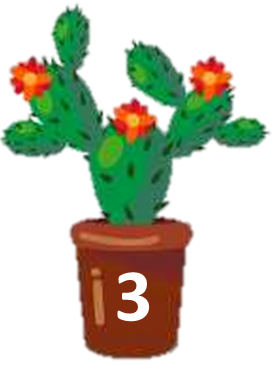 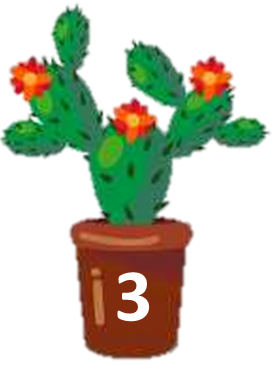 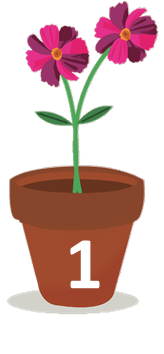 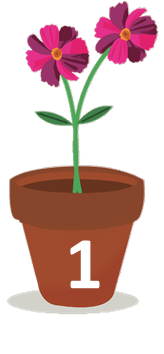 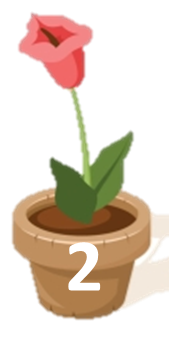 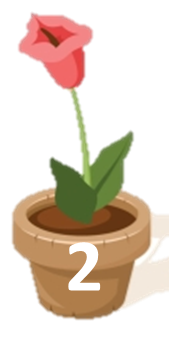 BT Truc
1. Điền vào chỗ trống 
Quả thường có Vỏ, thịt quả và…..?
Đáp án: Hạt
BT Truc
2. Điền vào chỗ trống
Các bộ phận của hoa: nhụy hoa, nhị hoa, …...?...., đài hoa
Đáp án: Cánh hoa
BT Truc
3. Điền vào chỗ trống
Thực vật có các bộ phận: ..?.., thân, lá, hoa quả
Đáp án: rễ
BT Truc
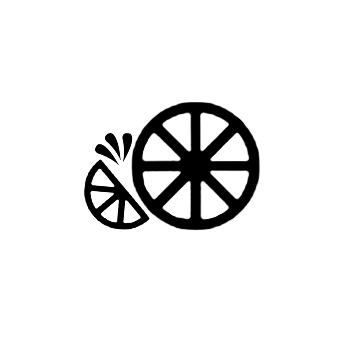 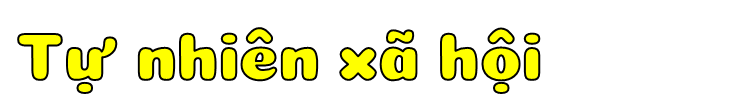 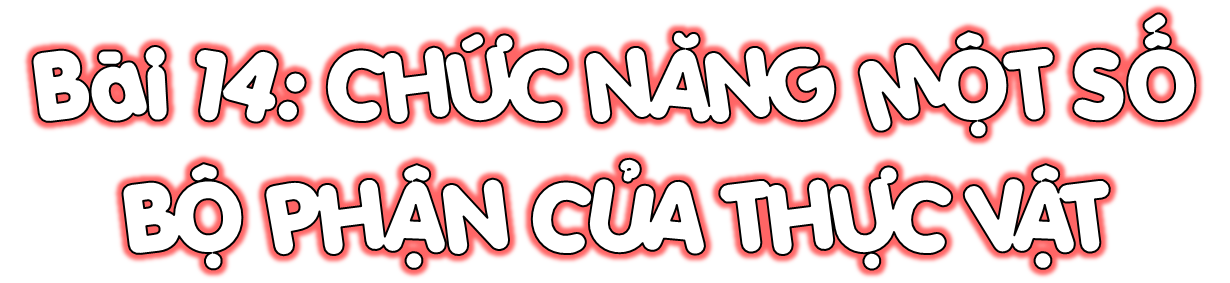 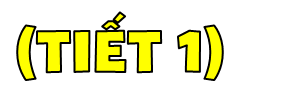 [Speaker Notes: Thiết kế: Hương Thảo – Zalo: 0972.115.126]
01
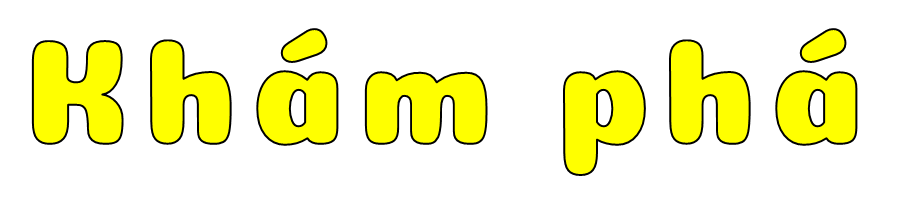 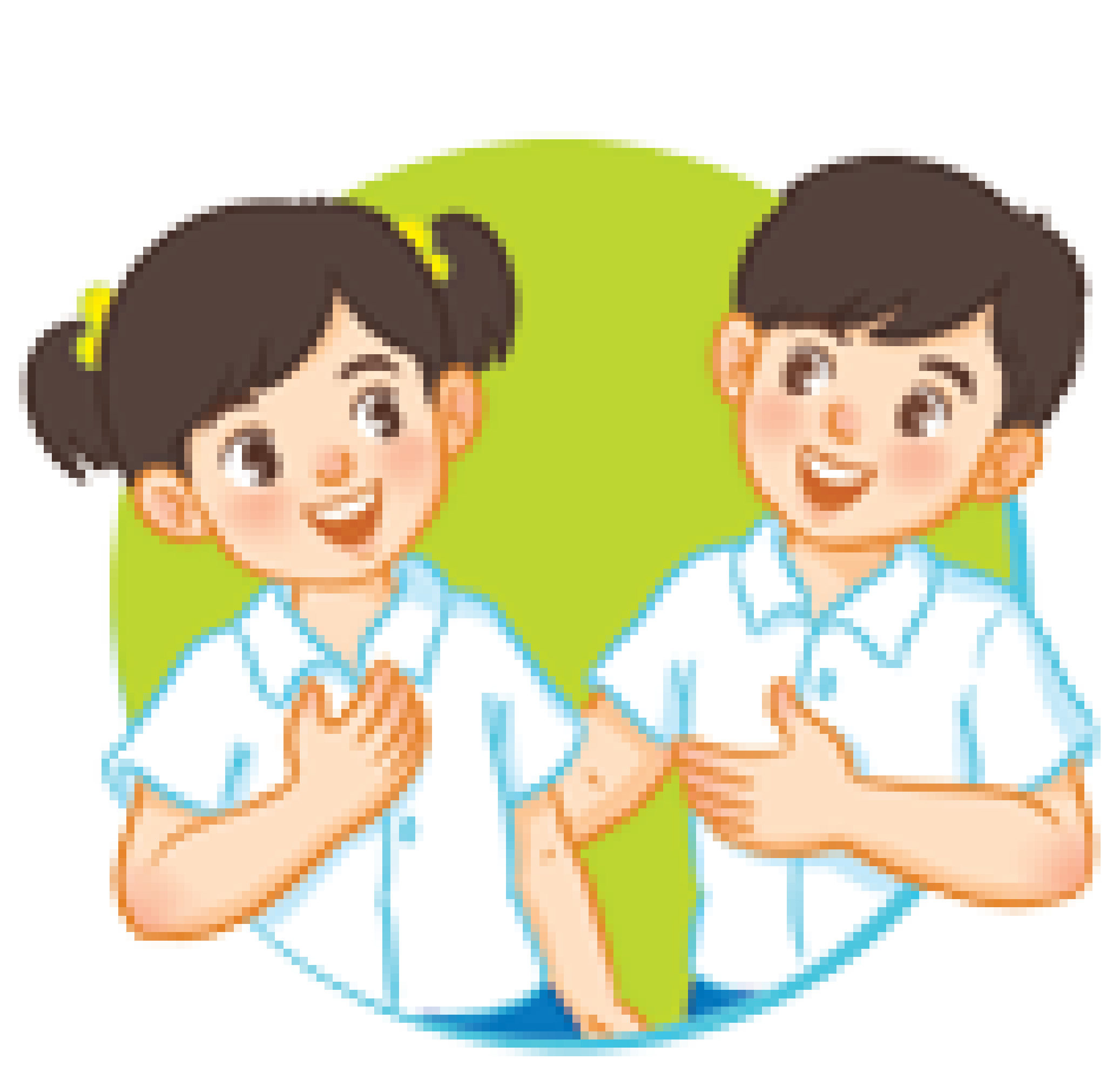 1. Quan sát hình 1, chỉ và nói về chức năng của rễ, thân đối với cây.
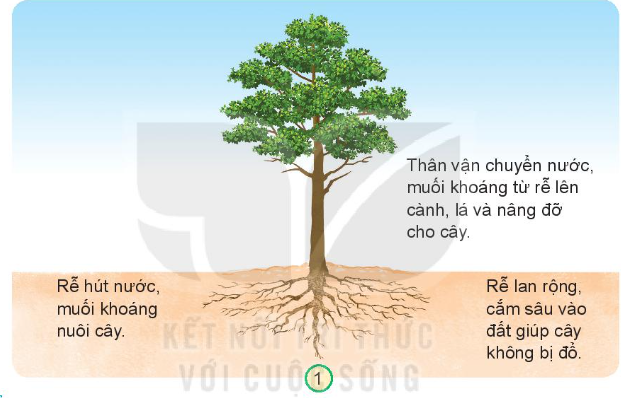 Ở vùng núi hay có mưa lũ, vai trò của rễ cây ăn sâu, lan rộng giúp giữ đất không bị trôi, chống xóa mòn
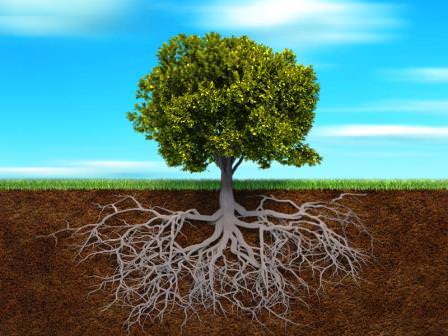 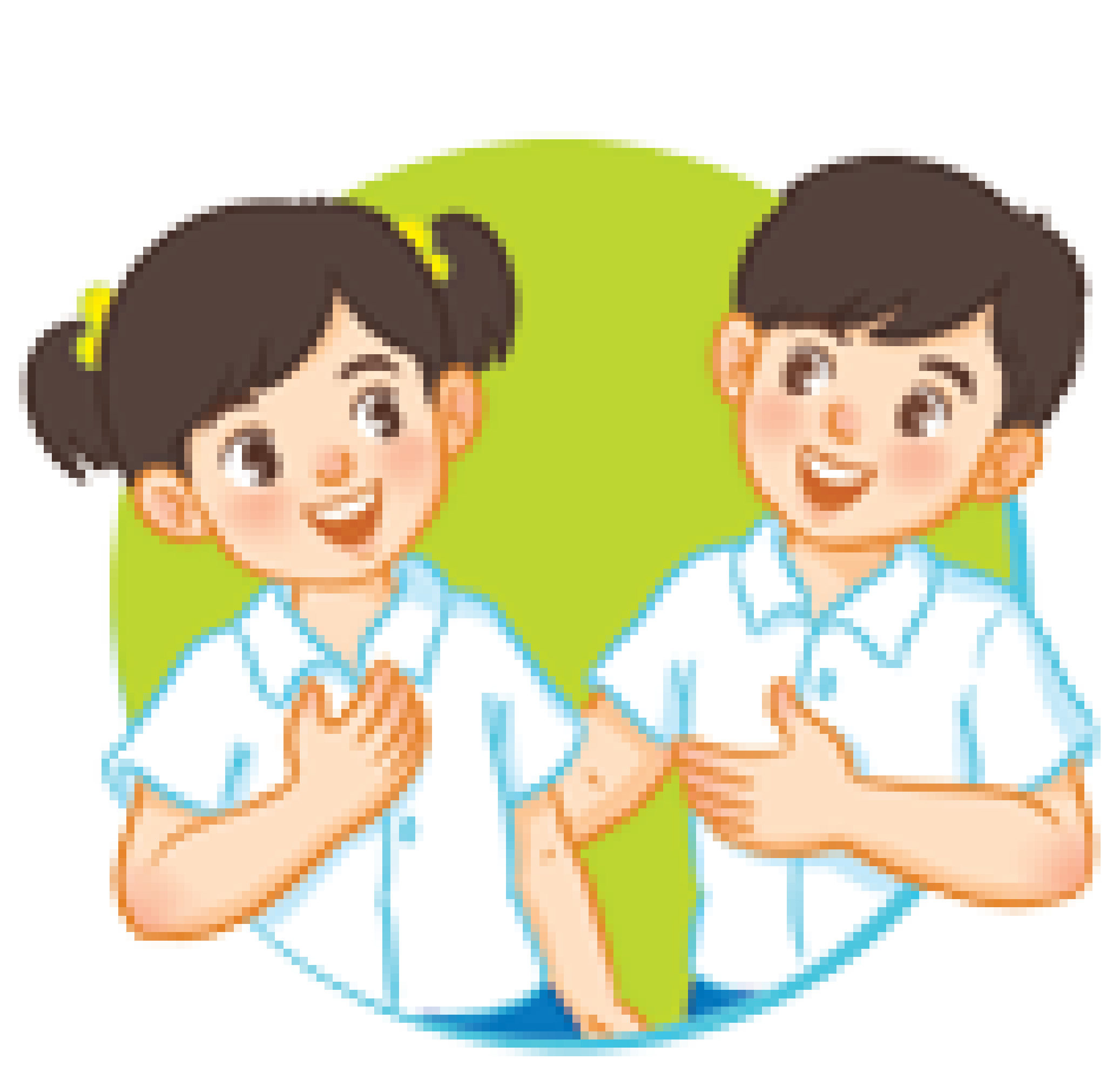 2. Quan sát hình 4 và cho biết lá cây có chức năng gì?
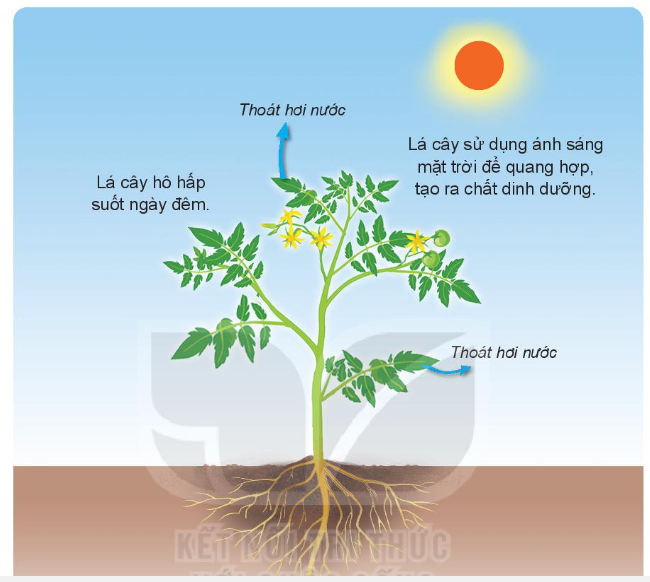 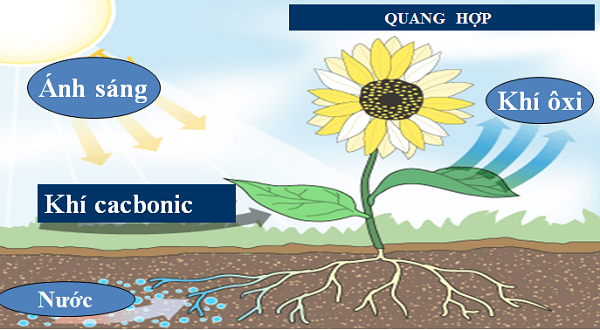 Quang hợp diễn ra lúc nào trong ngày?
Ban ngày
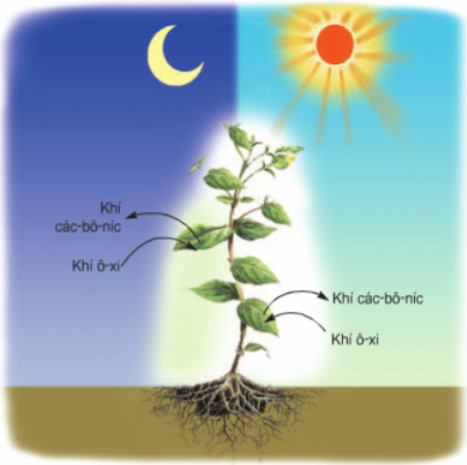 Hô hấp diễn ra lúc nào trong ngày?
Ban đêm
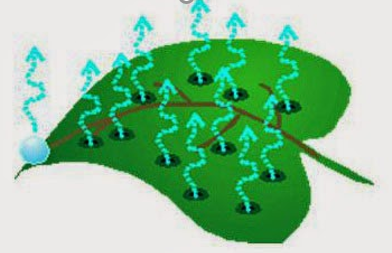 Thoát hơi nước diễn ra khi nào trong ngày?
Cả ngày và đêm
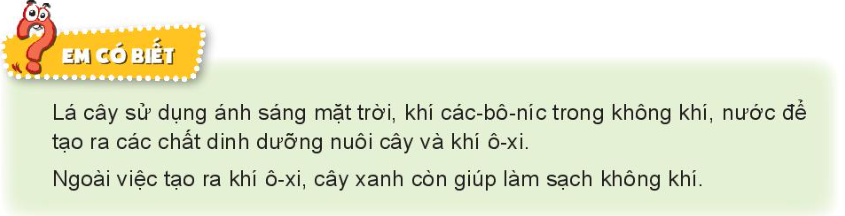 02
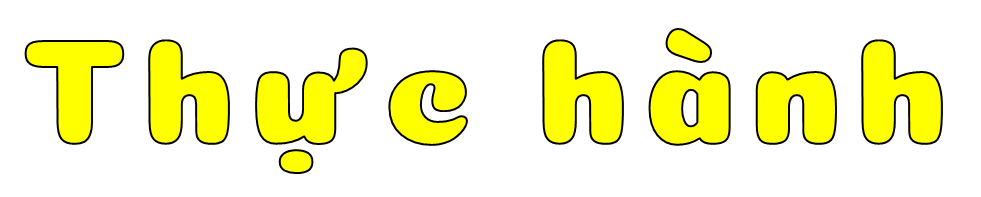 [Speaker Notes: Thiết kế: Hương Thảo – Zalo: 0972.115.126]
1. Cắm một cành hoa cúc bị héo vào lọ nước.
Quan sát, ghi chép đặc điểm của cành, lá, hoa trước khi cắm vào nước
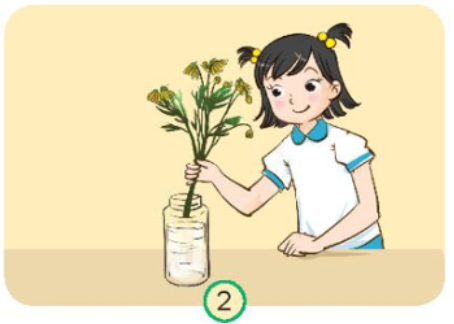 Cắm cành hoa héo vào lọ nước ngập 2/3 thân.
Cắm cành hoa héo vào lọ nước ngập 2/3 thân, ghi chép thời gian, dự đoán kết quả
2. Hãy dự đoán: Sau một thời gian, cành hoa cúc sẽ như thế nào? Em hãy giải thích vì sao.
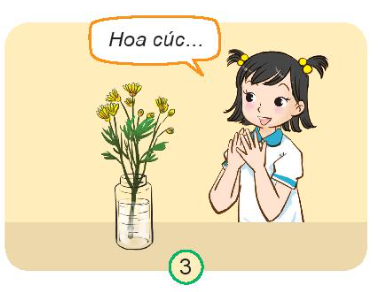 Sau một thời gian, cành hoa cúc đã tươi trở lại vì thân cây đã hút nước từ trong lọ và vận chuyển nước lên lá và hoa.
Giải thích vì sao khi chụp một túi ni-lông khô, không màu lên cây, sau một khoảng thời gian, sờ vào bên trong túi thấy ẩm ướt.
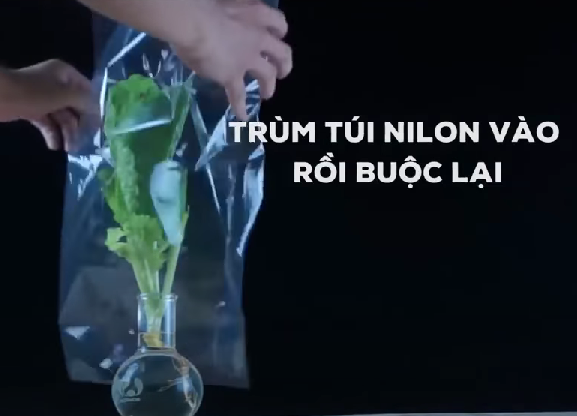 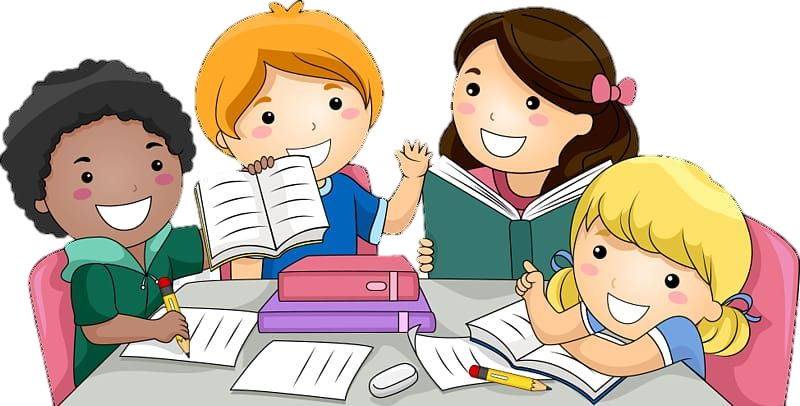 Thảo luận nhóm 4
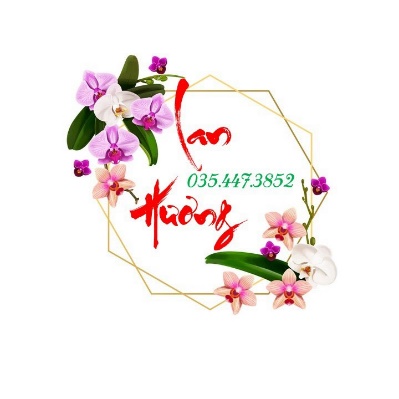 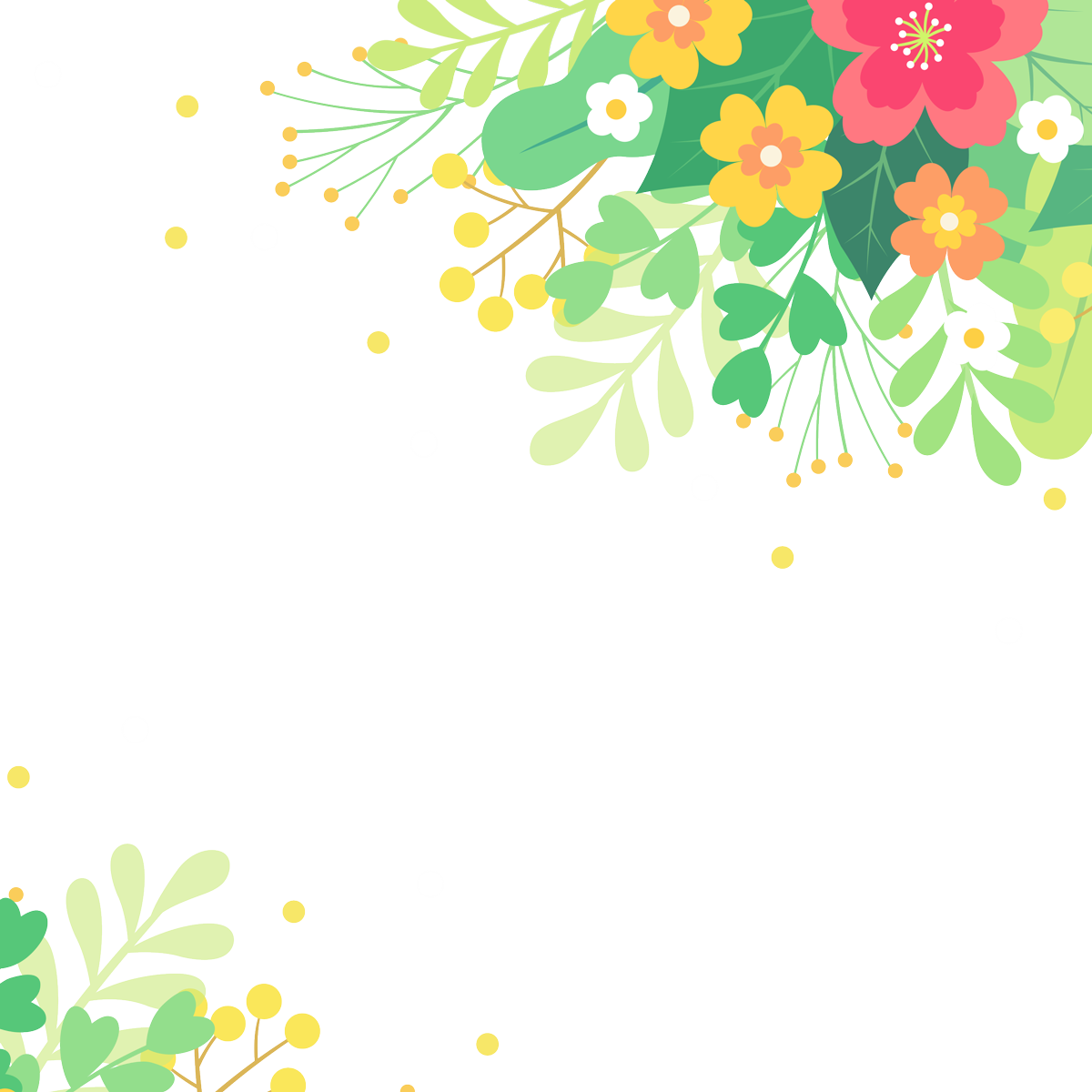 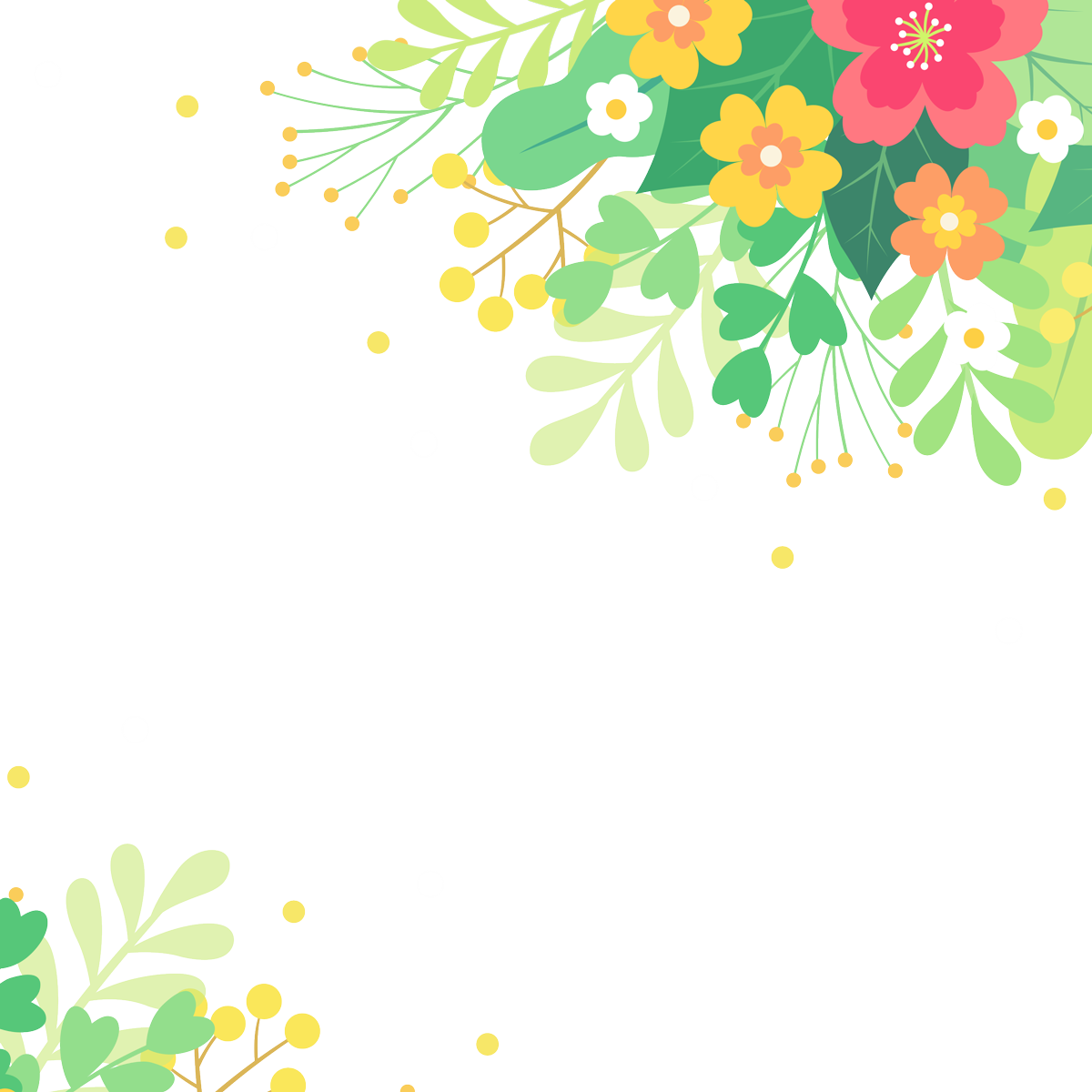 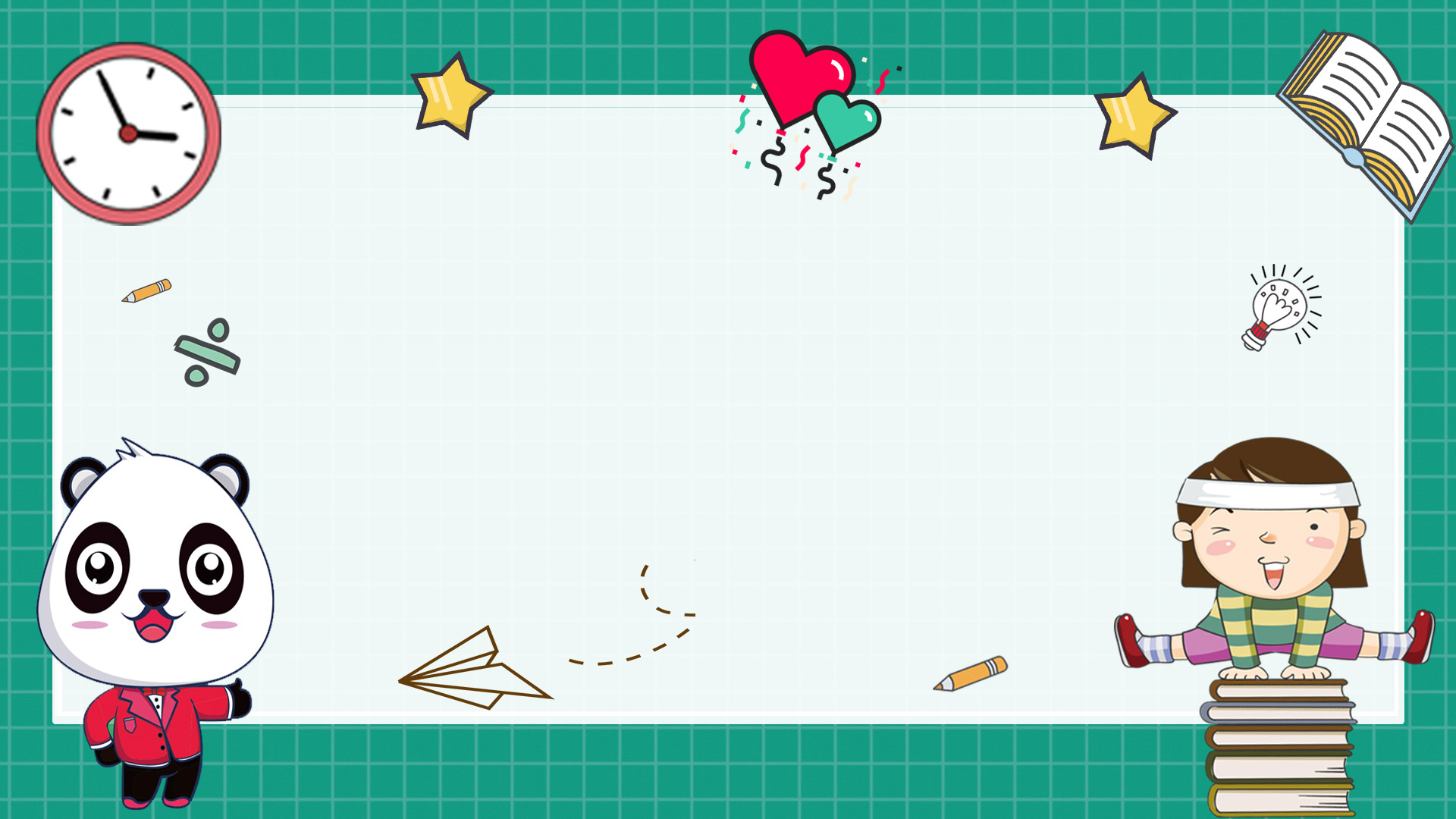 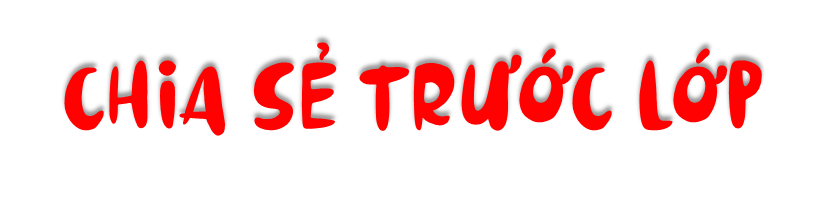 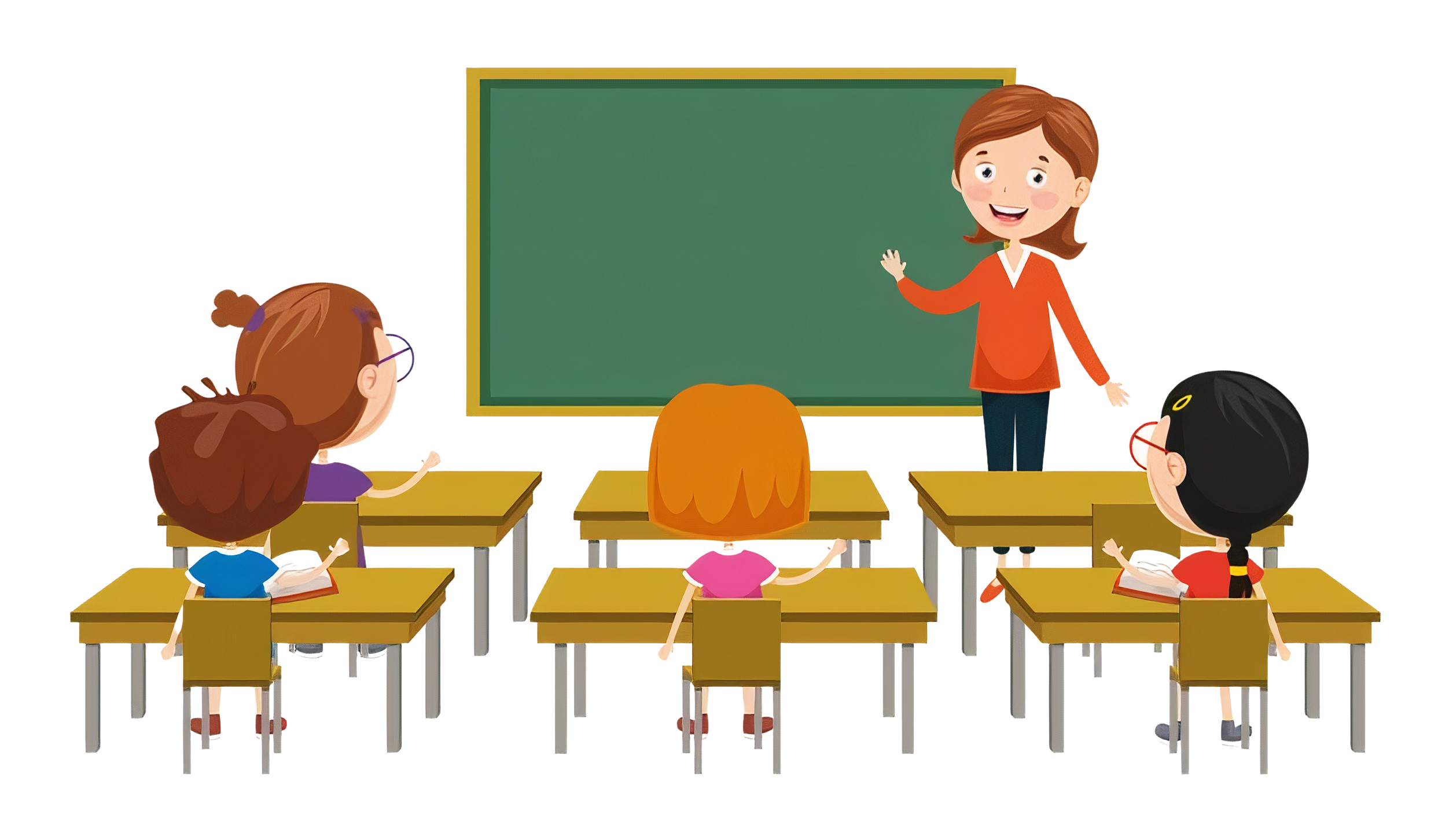 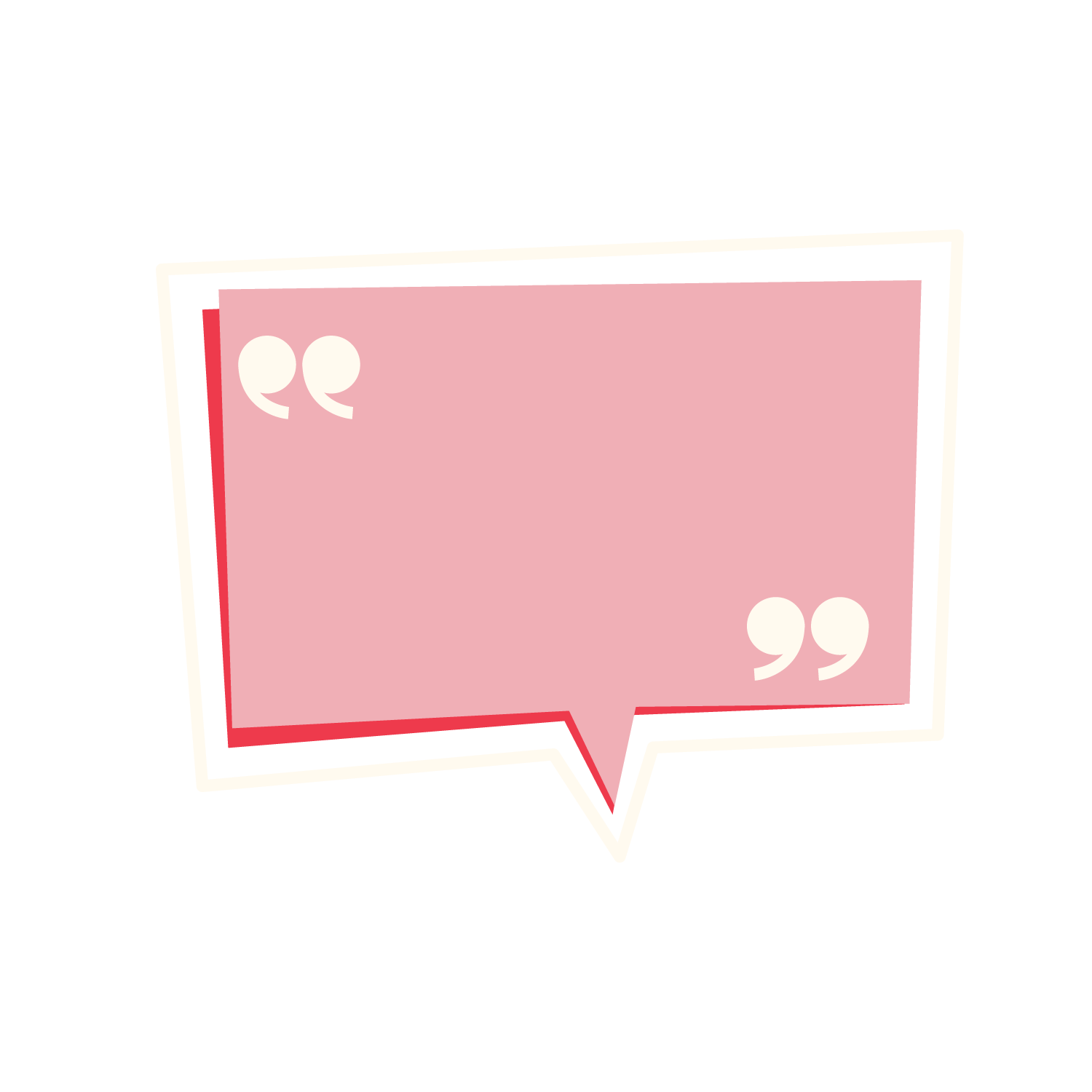 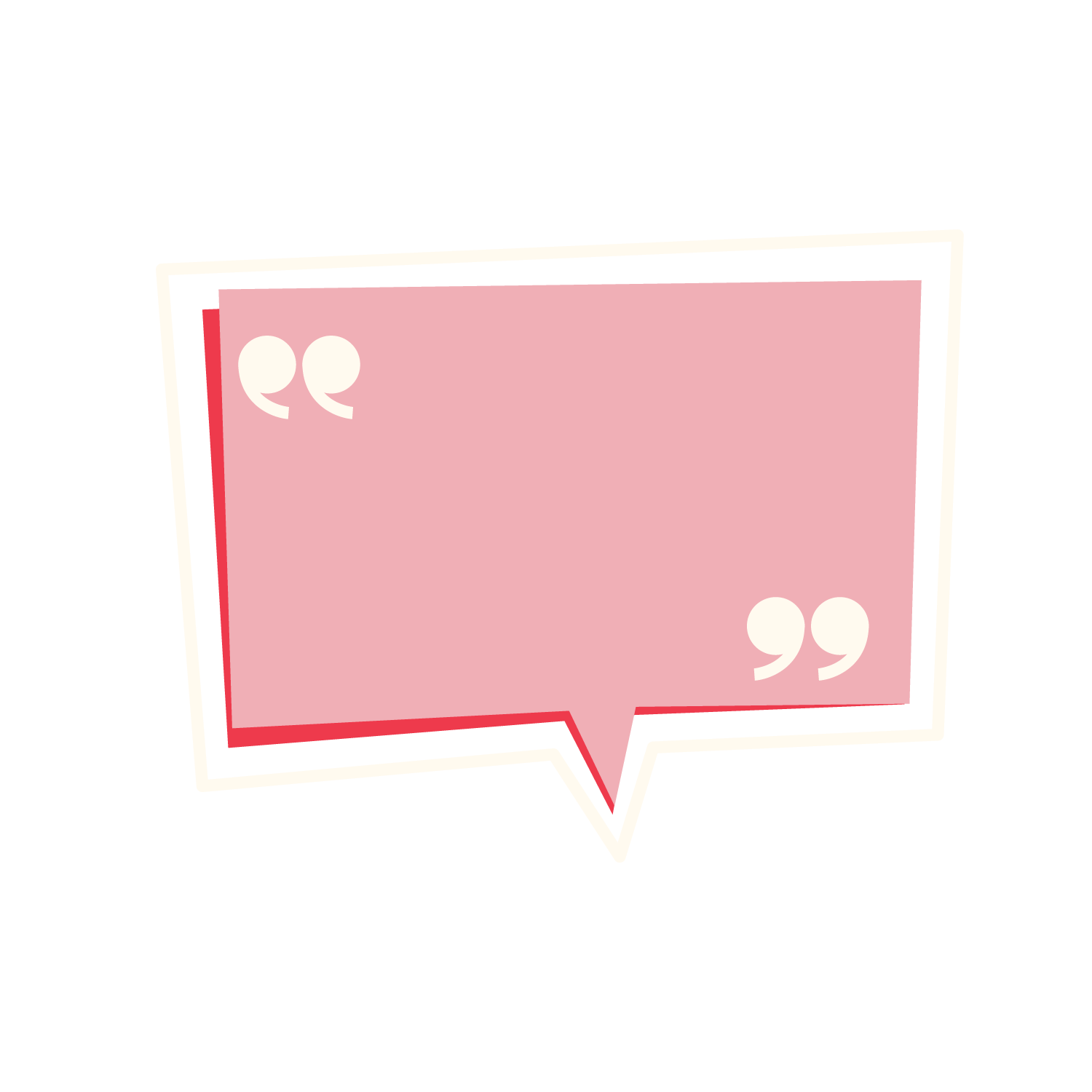 TRÌNH BÀY
NHẬN XÉT
[Speaker Notes: Thiết kế: Hương Thảo – Zalo: 0972.115.126]
03
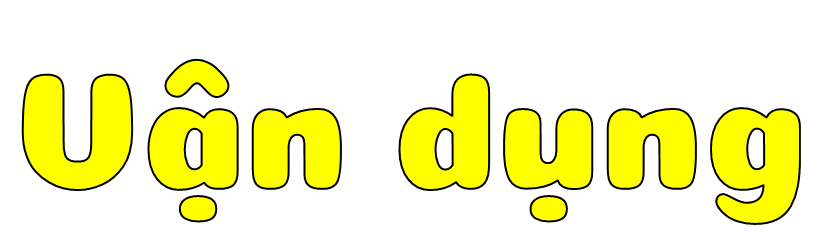 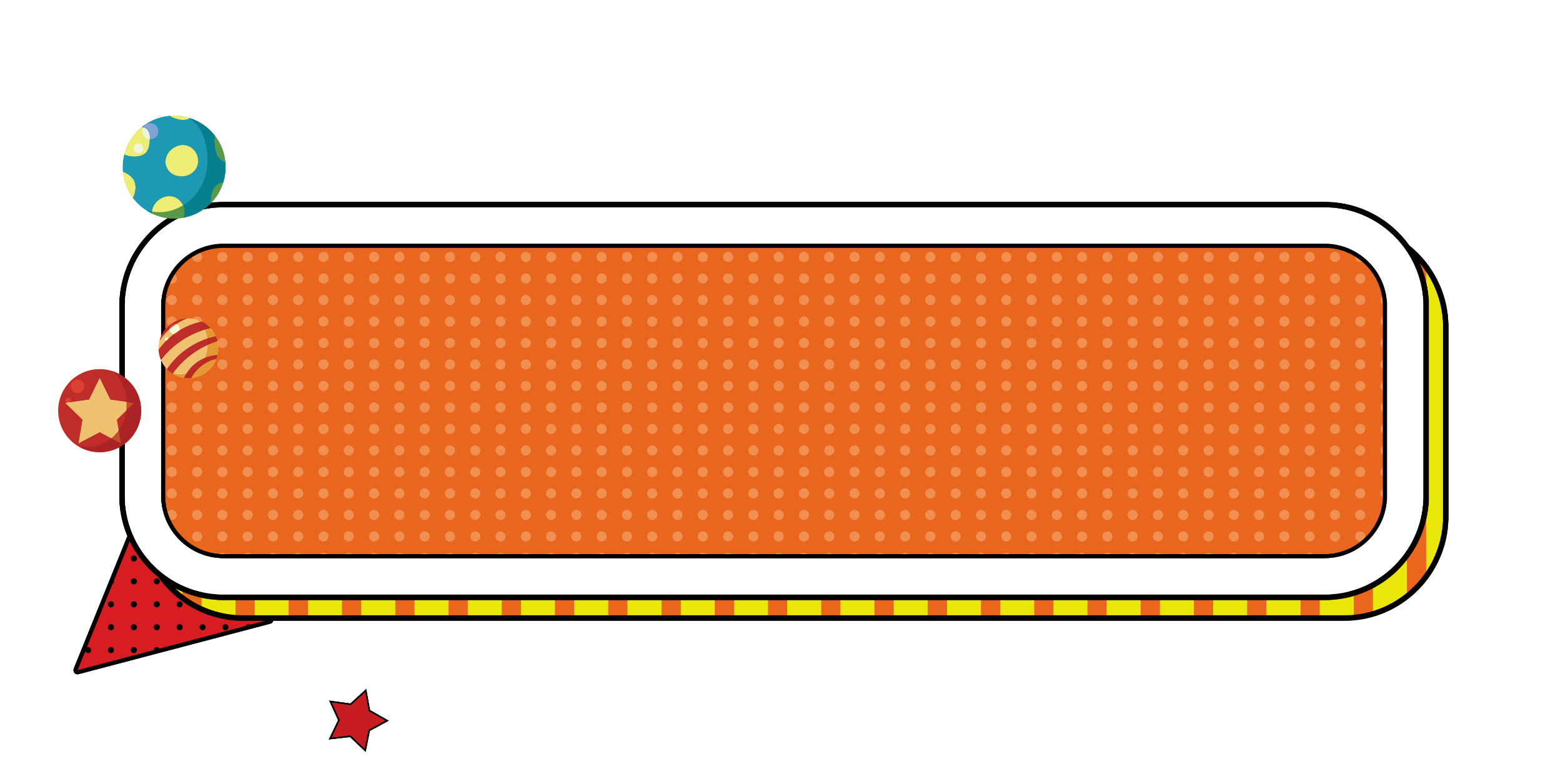 Về nhà
Thực hành trồng nhiều cây xanh quanh nhà.
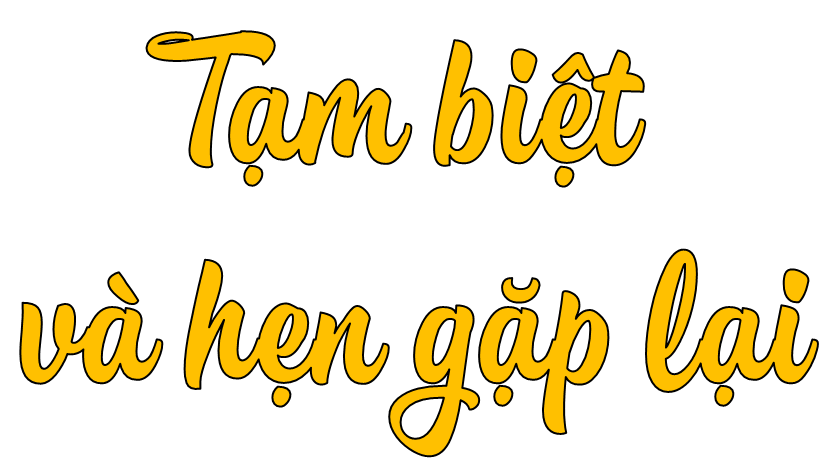 [Speaker Notes: Thiết kế: Hương Thảo – Zalo: 0972.115.126]